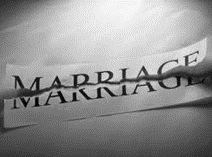 The Seven SinsOfAn Unauthorized Divorce
(For A Cause Other Than Fornication, Mt. 5:32; 19:9)
The Seven Sins Of An Unauthorized Divorce
AMARRIAGE
I.E. Divorce For A Cause Other Than Fornication (Mt. 5:32; 19:9)
STALACTITES
GEOLOGY
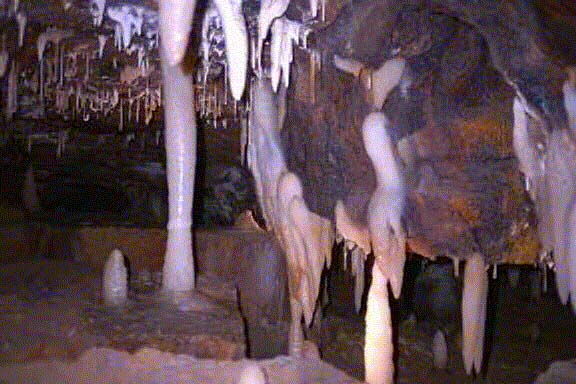 Limestone Formations
What Do You Call It
When
A StalactiteIs JoinedTogether
WithA Stalagmite?
STALAGMITES
[Speaker Notes: A Study Of GEOLOGY (Limestone Formations; Stalactites & Stalagmites)  A Column Or A Marriage.]
The Seven Sins Of An Unauthorized Divorce
I.E. Divorce For A Cause Other Than Fornication (Mt. 5:32; 19:9)
1.) SINFUL DIVORCE PUTS ASUNDER WHAT GOD HAS JOINED!
Mt. 19:3-6, “The Pharisees also came unto him, tempting him, and saying unto him, IS IT LAWFUL FOR A MAN TO PUT AWAY HIS WIFE FOR EVERY CAUSE? 4 And he answered and said unto them, Have ye not read, that he which made them at the beginning made them male and female, 5 And said, For this cause shall a man leave father and mother, and shall cleave to his wife: and they twain shall be one flesh? 6 Wherefore they are no more twain, but one flesh. WHAT THEREFORE GOD HATH JOINED TOGETHER, LET NOT MAN PUT ASUNDER.”  Cf. Mk. 10:2-9
V. 6 Reveals God’s RULE From The Beginning; V. 9 Gives His EXCEPTION!
V. 9, “And I say unto you, WHOSOEVER SHALL PUT AWAY HIS WIFE, EXCEPT IT BE FOR FORNICATION, and shall marry another, committeth ADULTERY: and whoso marrieth her which is put away doth commit ADULTERY.”  Cf. Mk. 10:10-12 (Lk. 16:18)
[Speaker Notes: (“Except” Means, “If And Only If.”)

The Pharisees Asked (Mt. 19:3) Whether It Was Lawful To Put Away “For Every Cause,” And Jesus’ Answer In Verse 6 Was “What Therefore God Hath Joined Together, Let Not Man Put Asunder” (Cf. I Cor. 7:10). 

In Verse 9, Jesus Gave One And Only One Exception To This Emphatic Prohibition: “For Fornication.”

Mk. 10:10-12, “And in the house his disciples asked him again of the same matter. 11 And he saith unto them, WHOSOEVER SHALL PUT AWAY HIS WIFE, and marry another, committeth adultery against her. 12 AND IF A WOMAN SHALL PUT AWAY HER HUSBAND, and BE MARRIED TO ANOTHER, she committeth adultery.”]
The Seven Sins Of An Unauthorized Divorce
I.E. Divorce For A Cause Other Than Fornication (Mt. 5:32; 19:9)
1.) SINFUL DIVORCE PUTS ASUNDER WHAT GOD HAS JOINED!
I Cor. 7:10-11 Teaches The Same Thing As Mt. 19:6 (Mk. 10:9)
Mt. 19:6, “Wherefore they are no more twain, but one flesh. What therefore God hath joined together, LET NOT MAN (Generic; cf. v. 3) PUT ASUNDER” (chorizo).

Mk. 10:9, “What therefore God hath joined together, LET NOT MAN (Generic; cf. v. 2) PUT ASUNDER” (chorizo).

I Cor. 7:10-11, “And unto the married I command, yet NOT I, BUT the Lord, LET NOT THE WIFE DEPART FROM (chorizo) her husband: 11 But and if SHE DEPART (chorizo), let her remain unmarried, or be reconciled to her husband: and LET NOT THE HUSBAND PUT AWAY his wife.”  Cf. Mt. 5:23-24
[Speaker Notes: Mk. 10:2, “And the Pharisees came to him, and asked him, Is it lawful for a man (ANER) to put away his wife? tempting him.”]
The Seven Sins Of An Unauthorized Divorce
I.E. Divorce For A Cause Other Than Fornication (Mt. 5:32; 19:9)
1.) SINFUL DIVORCE PUTS ASUNDER WHAT GOD HAS JOINED!
I Cor. 7:10-11 Teaches The Same Thing As Mt. 19:6 (Mk. 10:9)
Mt. 19:6, “Wherefore they are no more twain, but one flesh. What therefore God hath joined together, LET NOT MAN (Generic; cf. v. 3) PUT ASUNDER” (chorizo).

Mk. 10:9, “What therefore God hath joined together, LET NOT MAN (Generic; cf. v. 2) PUT ASUNDER” (chorizo).

I Cor. 7:10-11, “And unto the married I command, yet NOT I, BUT the Lord, LET NOT THE WIFE DEPART FROM (chorizo) her husband: 11 But and if SHE DEPART (chorizo), let her remain unmarried, or be reconciled to her husband: and LET NOT THE HUSBAND PUT AWAY his wife.”  Cf. Mt. 5:23-24
[Speaker Notes: Mk. 10:2, “And the Pharisees came to him, and asked him, Is it lawful for a man (ANER) to put away his wife? tempting him.”]
The Seven Sins Of An Unauthorized Divorce
I.E. Divorce For A Cause Other Than Fornication (Mt. 5:32; 19:9)
2.) SINFUL DIVORCE DEFRAUDS OUR MATE!  Cf. Rom. 7:2-3
I Cor. 7:2-5, “Nevertheless, TO AVOID FORNICATION, LET every man HAVE his own wife, and LET every woman HAVE her own husband. 3 LET the husband RENDER unto the wife DUE BENEVOLENCE: and LIKEWISE also the wife unto the husband. 4 The wife hath NOT POWER of her own body, but the husband: and LIKEWISE also the husband hath NOT POWER of his own body, but the wife. 5 DEFRAUD YE NOT ONE THE OTHER, EXCEPT IT BE WITH CONSENT FOR A TIME, that ye may give yourselves to fasting and prayer; and COME TOGETHER AGAIN, THAT SATAN TEMPT YOU NOT FOR YOUR INCONTINENCY.”
It Is Sinful For Another To “HAVE” Our Divinely Obligated Spouse!
See Mk. 6:17-18 (Mt. 14:3-4); I Cor. 5:1 (Rom. 7:2-3)
When Someone Pursues An Unauthorized Divorce,They Rob Their Mates of Their Due (I.E. They Sin)!
The Seven Sins Of An Unauthorized Divorce
I.E. Divorce For A Cause Other Than Fornication (Mt. 5:32; 19:9)
2.) SINFUL DIVORCE DEFRAUDS OUR MATE!  Cf. Rom. 7:2-3
What Is Included In Being “Bound” By God’s Law To One’s Own Mate?
There Are Many Obligations / Responsibilities In The Home (II Cor. 5:10)!
WivesLove Husband (Tit. 2:4)Submit (Eph. 5:22) Guide (I Tim. 5:14)Defraud Not (I Cor. 7:2-5) Etc.
HusbandsLove Wife (Eph. 5:25) Honor (I Pet. 3:7) Provide For (I Tim. 5:8; II Thess. 3:10)Defraud Not (I Cor. 7:2-5) Etc.
“Children” Are BOUND By The Law To Obey Their Parents (Eph. 6:1).
“Fathers” Are BOUND By The Law To Teach Their Children (Eph. 6:4).
“Servants” Are BOUND By The Law To Serve Their Masters (Eph. 6:5-8).
“Masters” Are BOUND By The Law Towards Their Servants (Eph. 6:9).
The Seven Sins Of An Unauthorized Divorce
I.E. Divorce For A Cause Other Than Fornication (Mt. 5:32; 19:9)
3.) SINFUL DIVORCE CAUSES OUR MATE TO STUMBLE!
Mt. 5:32, “I say unto you, That WHOSOEVER SHALL PUT AWAY HIS WIFE, SAVING FOR THE CAUSE OF FORNICATION, CAUSETH HER TO COMMIT ADULTERY: and whosoever shall marry her that is divorced committeth adultery.”  Cf. I Cor. 7:2-5
Putting Away Our Obligated Marriage PartnerNOT “For The Cause Of Fornication”CAUSES THEM To Commit “Adultery”
Jesus Said, “Woe unto the world because of offences! for it must needs be, that offences come; but woe to that man by whom the offence cometh” (Mt. 18:7).
[Speaker Notes: I Cor. 7:5 “DEFRAUD YE NOT ONE THE OTHER, EXCEPT IT BE WITH CONSENT FOR A TIME, that ye may give yourselves to fasting and prayer; and COME TOGETHER AGAIN, THAT SATAN TEMPT YOU NOT FOR YOUR INCONTINENCY.”]
The Seven Sins Of An Unauthorized Divorce
I.E. Divorce For A Cause Other Than Fornication (Mt. 5:32; 19:9)
4.) SINFUL DIVORCE BREAKS OUR WEDDING VOWS (Prov. 31:2)!
Why Did Jesus Condemn The Pharisees?
Cf. Jn. 8:44, “YE ARE OF YOUR FATHER THE DEVIL, and THE LUSTS OF YOUR FATHER YE WILL DO. He was a murderer from the beginning, and ABODE NOT IN THE TRUTH, because there is no truth in him. WHEN HE SPEAKETH A LIE, HE SPEAKETH OF HIS OWN: FOR HE IS A LIAR, and THE FATHER OF IT.”  Note Mal. 2:14-16 (Mt. 19:3)
An Unauthorized Divorce Makes Us A Liar (Mt. 5:37; Jas. 5:12).Rev. 21:8 Tells Us That All Liars Shall Have Their PartIn The Lake That Burns With Fire!  Cf. Psa. 15:1, 4
“When thou vowest a vow unto God, defer not to pay it; for he hath no pleasure in fools: pay that which thou hast vowed. Better is it that thou shouldest not vow, than that thou shouldest vow and not pay.”
Ecc. 5:4-5
[Speaker Notes: Prov. 31:2 (king Lemuel, his mother taught him), “What, my son? and what, the son of my womb? and what, the son of my vows?”

Rev. 12:9, “And the great dragon was cast out, that old serpent, called the Devil, and Satan, which deceiveth the whole world.”

Mal. 2:14-16, “Yet ye say, Wherefore? Because the LORD hath been witness between thee and the wife of thy youth, against whom thou hast dealt treacherously: yet is she thy companion, and THE WIFE OF THY COVENANT. 15 And DID NOT HE MAKE ONE? (Mt. 19:6). Yet had he the residue of the spirit. AND WHEREFORE ONE? THAT HE MIGHT SEEK A GODLY SEED. Therefore take heed to your spirit, and let none deal treacherously against the wife of his youth. 16 For the LORD, the God of Israel, saith that he hateth putting away: for one covereth violence with his garment, saith the LORD of hosts: therefore take heed to your spirit, that ye deal not treacherously.

Ps 15:1 (David). “LORD, who shall abide in thy tabernacle? who shall dwell in thy holy hill? 2 He that walketh uprightly, and worketh righteousness, and speaketh the truth in his heart….4 ….He that sweareth to his own hurt, and changeth not.]
The Seven Sins Of An Unauthorized Divorce
I.E. Divorce For A Cause Other Than Fornication (Mt. 5:32; 19:9)
5.) SINFUL DIVORCE DESTROYS OUR INFLUENCE / EXAMPLE!
I Tim. 4:12, “Let no man DESPISE thy youth; but BE THOU AN EXAMPLE of the believers, in word, in conversation, in charity, in spirit, in faith, in purity.”  Cf. I Pet. 2:21 (I Cor. 11:1; 4:16; Phil. 4:9); Gal. 6:10
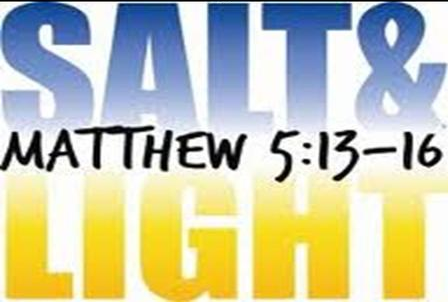 Our Example Is Not Only To Be Tasteful & Bright Before Other Christians,
But Also Before Those In Darkness (Mt. 5:13-16)!
In I Timothy 5:14 and Titus 2:3-5,Paul Instructs The Older Women (As Well As The Younger)About The Importance of Fulfilling Their Roles In The Home,“That The Word of God Be Not Blasphemed.”
When Our Family Life Is Out Of Order,We Are Giving An Occasion To The Adversary To Speak Reproachfully!
[Speaker Notes: Are We Not To Be “The Salt Of The Earth” / “Light Of The World?” Are Not All Of Us To “Glorify God” In All Things (Mt. 5:13-16)?
We Are To Live Exemplary Lives!

Mt. 5:13-16, “Ye are the salt of the earth: but if the salt have lost his savour, wherewith shall it be salted? it is thenceforth good for nothing, but to be cast out, and to be trodden under foot of men. 14 Ye are the light of the world. A city that is set on an hill cannot be hid. 15 Neither do men light a candle, and put it under a bushel, but on a candlestick; and it giveth light unto all that are in the house. 16 Let your light so shine before men, that they may see your good works, and glorify your Father which is in heaven.”

I Tim. 5:14, “I will therefore that the younger women marry, bear children, guide the house, GIVE NONE OCCASION TO THE ADVERSARY TO SPEAK REPROACHFULLY.”

Tit. 2:5-8, The Young Women, “…discreet, chaste, keepers at home, good, obedient to their own husbands, THAT THE WORD OF GOD BE NOT BLASPHEMED. 6 YOUNG MEN LIKEWISE exhort to be sober minded. 7 In ALL THINGS shewing thyself a pattern of good works: in doctrine shewing uncorruptness, gravity, sincerity, 8 Sound speech, that cannot be condemned; that he that is of the contrary part may be ashamed, HAVING NO EVIL THING TO SAY OF YOU.”

Our Home Life Must Not Provide An Occasion For People To Talk!]
The Seven Sins Of An Unauthorized Divorce
I.E. Divorce For A Cause Other Than Fornication (Mt. 5:32; 19:9)
6.) SINFUL DIVORCE IS INIQUITY (LAWLESSNESS)!
II Tim. 2:19, “Nevertheless the foundation of God standeth sure, having this seal, The Lord knoweth them that are his. And, LET EVERY ONE THAT NAMETH THE NAME OF CHRIST DEPART FROM INIQUITY.” 
Cf. Mt. 7:21-23 (Tit. 2:11-14)
Since There Is No Authority To DivorceFor A Cause Other Than “Fornication,” It Is Iniquity (Lawlessness).
I Jn. 3:4, “Whosoever committeth sin transgresseth also the law: for sin is the transgression of the law.”

NKJV, “Whoever COMMITS SIN also COMMITS LAWLESSNESS, and SIN IS LAWLESSNESS.”  Cf. ASV, NASV, RSV, NRSV, ESV, NIV
[Speaker Notes: Anomia]
The Seven Sins Of An Unauthorized Divorce
I.E. Divorce For A Cause Other Than Fornication (Mt. 5:32; 19:9)
7.) SINFUL DIVORCE IS SOMETHING GOD HATES!
Heb. 1:8-9, “But UNTO THE SON HE SAITH, THY THRONE, O GOD, is for ever and ever: A SCEPTER OF RIGHTEOUSNESS IS THE SCEPTER OF THY KINGDOM. 9 THOU HAST LOVED RIGHTEOUSNESS, AND HATED INIQUITY; therefore God, even thy God, hath anointed thee with the oil of gladness above thy fellows.”
Cf. God Said, “...LET NONE DEAL TREACHEROUSLY AGAINST THE WIFE OF HIS YOUTH…16 For THE LORD, THE GOD OF ISRAEL, SAITH THAT HE HATETH PUTTING AWAY...” (Mal. 2:14-16).
Since Iniquity (Lawlessness) Is That Which The Lord Hates, We Ought To Hate It As Well (Rom. 12:9).  Cf. Psa. 97:10 (Rev. 2:10)